めいまい・セキュア・コミュニティ
代表：大石学
１．活動概要（冊子抜粋）
２０２４年２月活動開始。
高齢化率高い
（約４７％明石市内でも上位）
※2023年度
目的を「高齢化地域の課題解消」として、行っている。
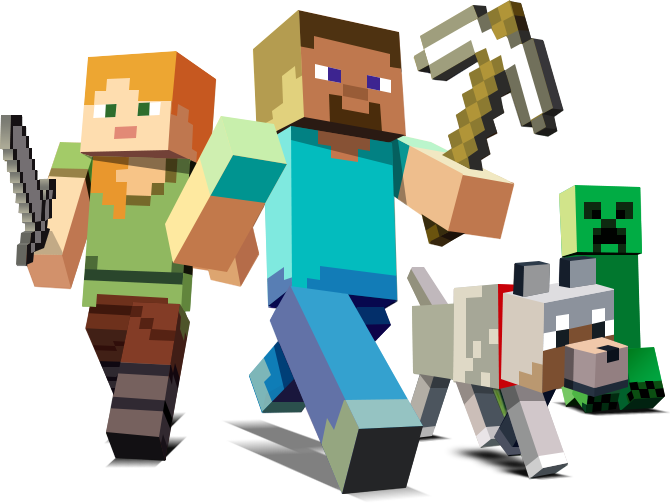 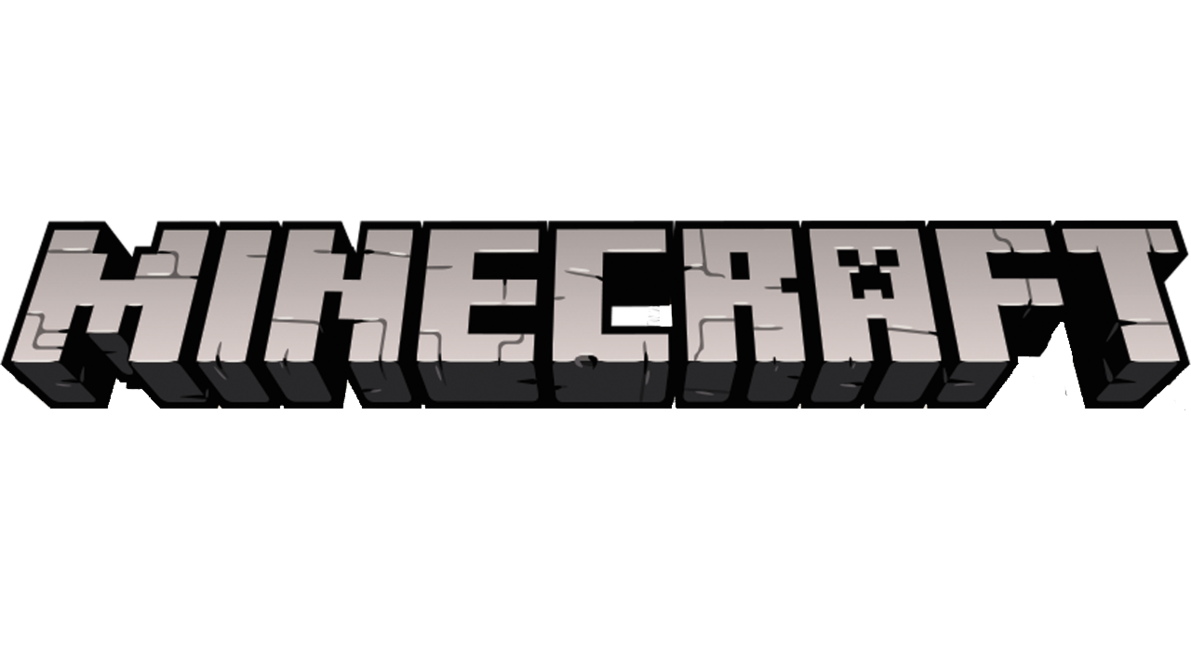 ２．活動内容
①70～80代
参加者：２～５名
②こども（※小学生、保護者同伴含む）
参加者：３～５名
①高齢者＋②こども
参加者：5～10名
に増加中
（2025年1月時点）
３．参加者、ボランティアを募集しています！
＜今後の活動（案）＞
①テーマイベント
　（例：セキュリティ、リテラシー）
②地域飲食店とのコラボ
　（例：カフェ、レストラン）
③他団体との共同企画
　（例：情報教育機関、ボランティア団体）
仲間・参加者
募集中
めいまい・セキュア・コミュニティ(代表：大石）
メール：it-security-meimai@rakumail.jp
電話：080-3773-0259
HP:https://it-security-meimai.site/
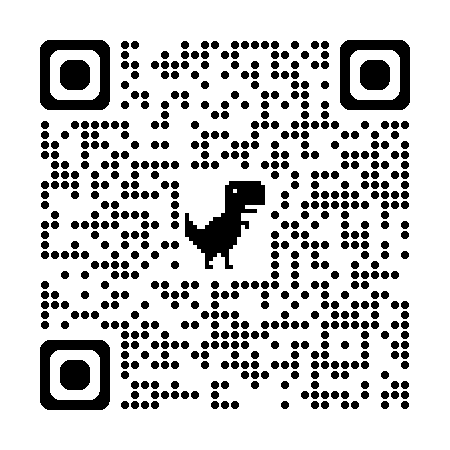 連絡先は、冊子に書いています
ぜひ、ご参加・ご連絡ください！
発表をおわります。ありがとうございました。